ФЕДЕРАЛЬНОЕ ГОСУДАРСТВЕННОЕ БЮДЖЕТНОЕ ОБРАЗОВАТЕЛЬНОЕ УЧРЕЖДЕНИЕ ВЫСШЕГО ОБРАЗОВАНИЯ «КРАСНОЯРСКИЙ ГОСУДАРСТВЕННЫЙ МЕДИЦИНСКИЙ УНИВЕРСИТЕТ ИМЕНИ ПРОФЕССОРА В.Ф. ВОЙНО-ЯСЕНЕЦКОГО» МИНИСТЕРСТВА ЗДРАВООХРАНЕНИЯ РОССИЙСКОЙ ФЕДЕРАЦИИ
 
ЛЕЧЕБНЫЙ ФАКУЛЬТЕТ
ИТОГИ ЗИМНЕЙ СЕССИИ2018г.
Декан Газенкампф А.А.
14 февраля 2018г.
Отчисленные студенты за 2017г.
Всего – 73 студента (2,8%)
19 – бюджет 54 - внебюджет
Академический отпуск
Предоставлен 47-и студентам
В 2016 – 27-и
Динамика среднего балла зимней сессиина 4 курсе
Динамика среднего балла зимней сессиина 4 курсе
Динамика общей успеваемости зимней сессиина 4 курсе
Динамика общей успеваемости зимней сессиина 4 курсе
Динамика качественного показателя зимней сессии на 4 курсе
Динамика общей успеваемости зимней сессиина 4 курсе
Черный список
2016г. – 42 (10,8%) студента
2017г. – 75 (19,8%) студентов
2018г. – 79 (17,4%) студентов
Черный список
Динамика среднего балла в зимней сессиина 5 курсе
Динамика общей успеваемости в зимней сессиина 5 курсе
Динамика качественного показателя в зимней сессии на 5 курсе за 4 года
Черный список
2016г. – 15 (5,8%) студента
2017г. – 27 (7,0%) студентов
2018г. – 37 (9,0%) студентов
Динамика среднего балла зимней сессиина 6 курсе
Динамика общей успеваемости по зимней сессии на 6 курсе
Динамика качественного показателяпо зимней сессии на 6 курсе
Итоги зимней сессии на 6-ом курсе в 2016-2017 учебном году
Средний балл – 4,23 (4,16)
Общая успеваемость – 94,1 (87,7%)
Качественный показатель – 83,4 (76,4%)

Задолжники – 14 (3,4%) 13 (5,1%)
Черный список
Динамика количества задолжниковна лечебном факультете
4 семестр
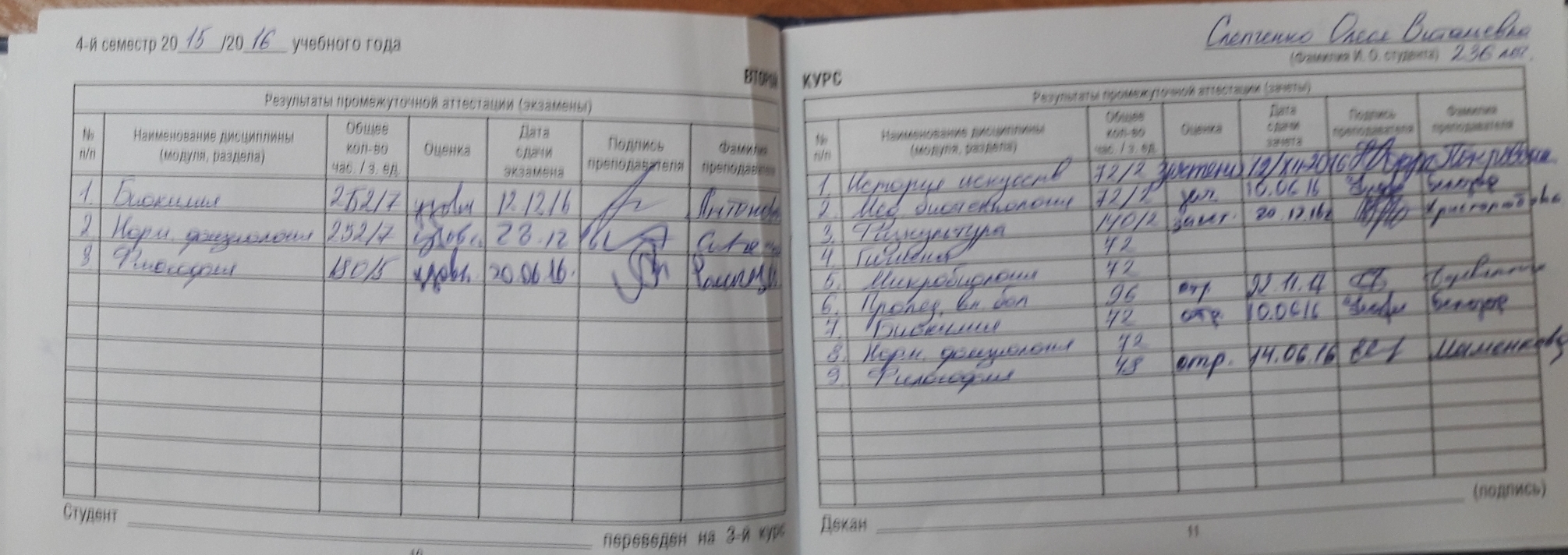 5 семестр
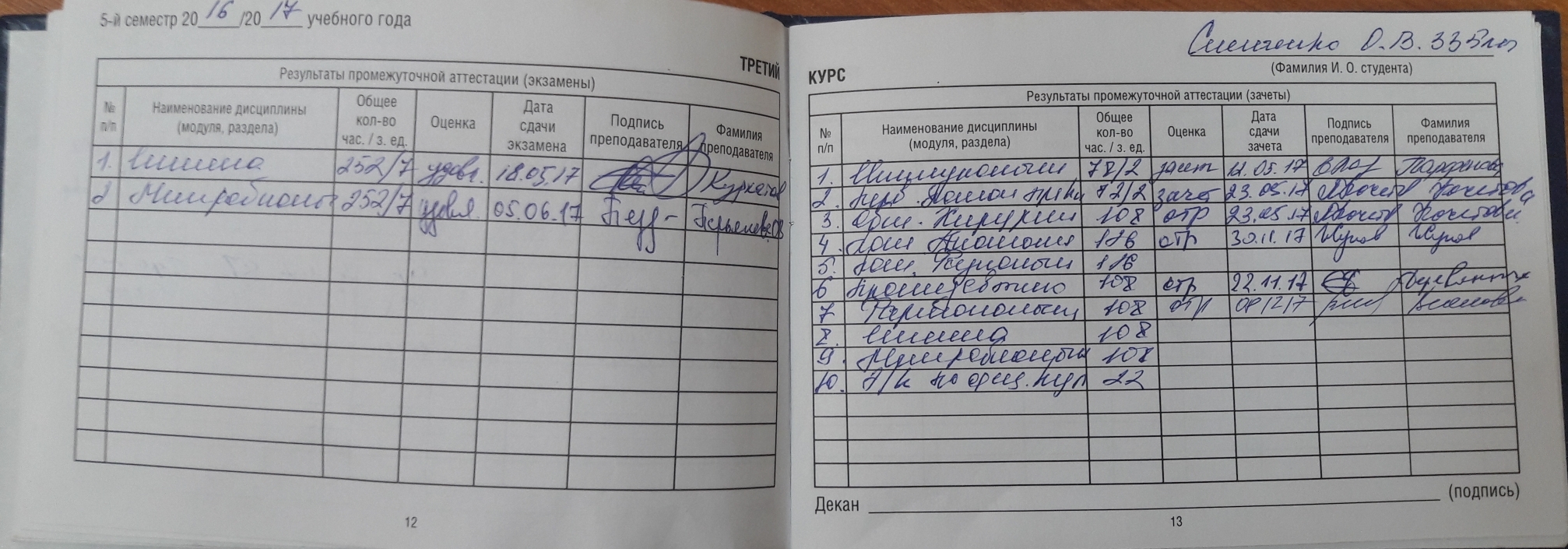 6 семестр
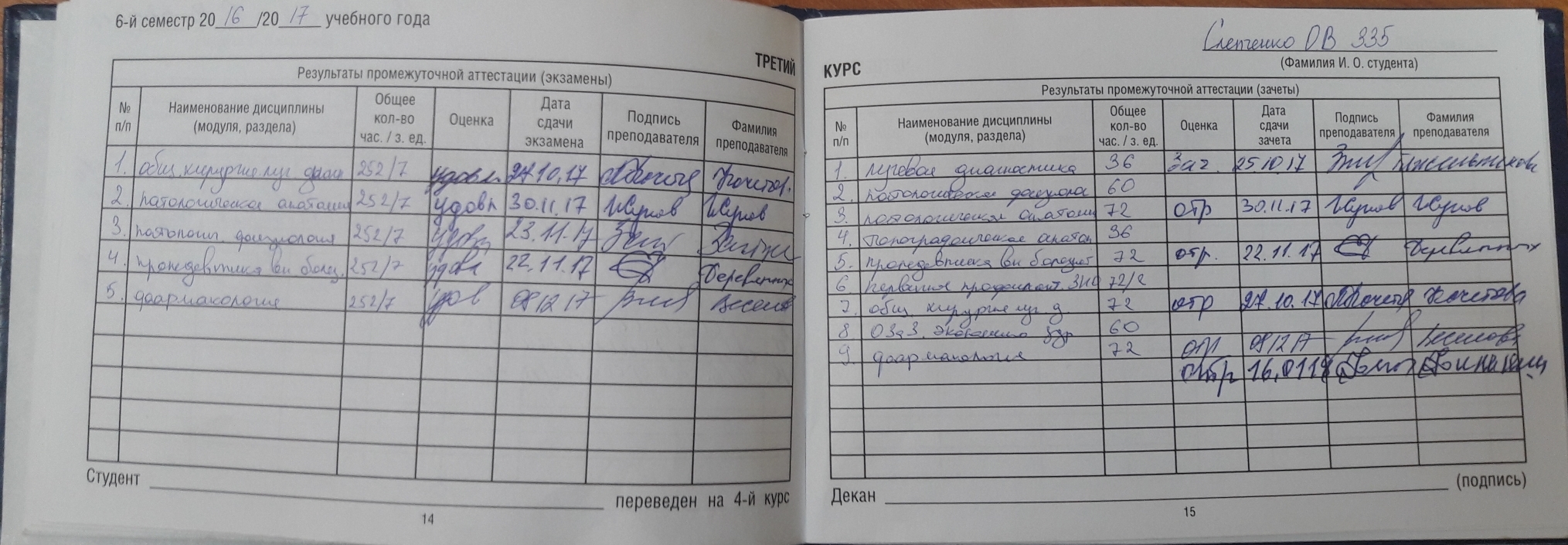 7 семестр
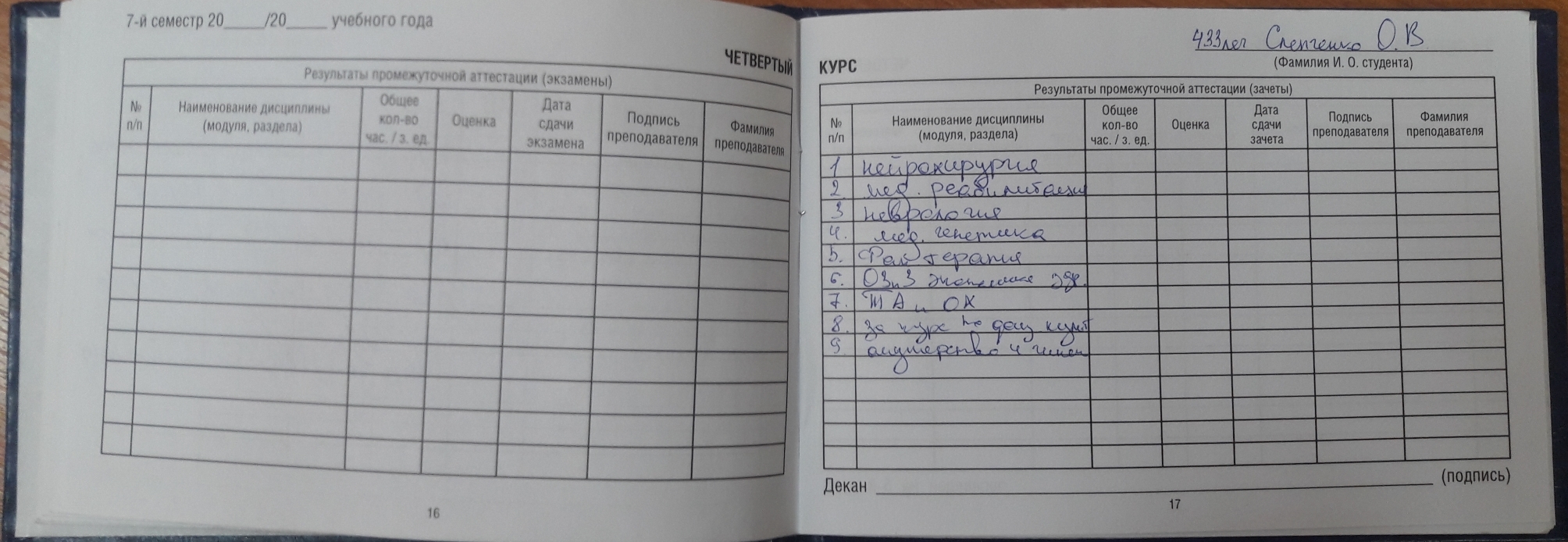 План реализации замечаний
1. При отработке навыков по чек-листам на практических занятиях, расширять круг обсуждаемых вопросов, касающихся навыка, моделировать клинические ситуации.
2. Своевременно и регулярно подавать в деканат / размещать на стендах кафедр и на сайте КрасГМУ графики приема отработок.
3. Отработки принимать не только преподавателю, проводившему цикл, но и «дежурному доценту».
4. После окончания цикла в течение 3х рабочих дней подавать ведомость.
5. При появлении «сложных / пропавших» студентов незамедлительно сообщать о них в деканат.
6. 28-го числа каждого месяца – подавать в деканат экран неуспеваемости по установленной форме.
7. Донести до сотрудников кафедр информацию по заполнению зачетных книжек.
Секретари ГИА – 2017
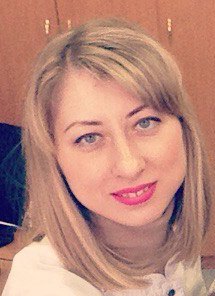 Крапошина Ангелина Юрьевна
к.м.н., доцент кафедры Внутренних болезней № 2 с курсом ПО
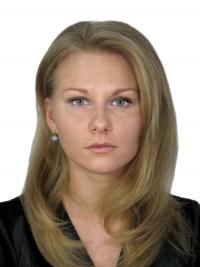 Пелипецкая Елена Юрьевна
к.м.н., ассистент кафедры Внутренних болезней № 1
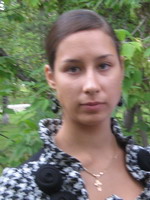 Тюшевская Ольга Анатольевна
ассистент кафедры инфекционных болезней и эпидемиологии с курсом ПО